Plant StructureAnd Growth
The Plant Body is Composed of Cells and Tissues
Tissue systems
made up of tissues
made up of cells
Plant Tissue Systems
Ground Tissue System
photosynthesis
storage
support
Vascular Tissue System
conduction
support
Dermal Tissue System
Covering
Ground Tissue System
Parenchyma Tissue
Collenchyma Tissue
Sclerenchyma Tissue
Parenchyma Tissue
Made up of Parenchyma Cells
Living Cells
Primary Walls
Functions
photosynthesis
storage
Collenchyma Tissue
Made up of Collenchyma Cells
Living Cells
Primary Walls are thickened
Function
Support
Sclerenchyma Tissue
Made up of Sclerenchyma Cells
Usually Dead
Primary Walls and secondary walls that are thickened (lignin)
Fibers or Sclerids
Function
Support
Vascular Tissue System
Xylem
Tracheids
Vessel Elements
Phloem
Sieve-tube Members
Companion Cells
Xylem
Tracheids
dead at maturity
pits - water moves through pits from cell to cell
Vessel Elements
dead at maturity
perforations - water moves directly from cell to cell
Phloem
Sieve-tube Members
alive at maturity
lack nucleus
Sieve plates - on end to transport food
Companion Cells
alive at maturity
helps control sieve-tube member cell
Dermal Tissue System
Epidermis
complex tissue
usually transparent
secretes cuticle
Periderm
replaces epidermis in woody plants
protection
Root System
Tap Root
Lateral Roots
Shoot System
Stems
Nodes
Internodes
Leaves
blades
petioles
Buds
Terminal (apical)
Axillary
Plant Systems
Plant Growth
Meristematic Tissue
generates cells for new growth
apical meristems
lateral meristems
Apical Meristems
increases length called primary growth
Protoderm - gives rise to dermal tissue
Ground Meristem - gives rise to ground tissue
Procambium - gives rise to vascular tissue
Lateral Meristems
increases girth called secondary growth
Vascular Cambium - produces secondary xylem and phloem
Cork Cambium - produces cork
The Root System
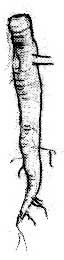 Functions
anchor plant
absorb minerals, water and nutrients
store food
Systems
taproots - one large root with smaller lateral roots (dicots)
fibrous roots - threadlike roots (monocots)
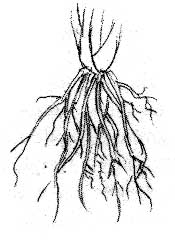 Root Structure
Four Regions
Root Cap - protection
Region of Cell Division - new cells
Region of Elongation - cells get longer
Region of Maturation - cells begin to specialize
Root Tissue
Protoderm - gives rise to the epidermis
Procambium - gives rise to the stele
xylem and phloem
may include pith
Ground Meristem
Cortex
Monocot vs. Dicot Root
Monocot Root (inside to outside)
Pith
Xylem
transport water
Phloem
transport food
Pericycle
dividing cells
Endodermis
Casparian Strip made of suberin to regulate water and minerals
Passage Cells to allow water to pass through
Cortex
storage
Epidermis
protection
Dicot Root (inside to outside)
Xylem
transport water
Phloem
transport food
Pericycle
dividing cells
Endodermis
Casparian Strip made of suberin to regulate water and minerals
Passage Cells to allow water to pass through
Cortex
storage
Epidermis
protection
Modified Roots
Food Storage
carrots, sweet potatoes, yams
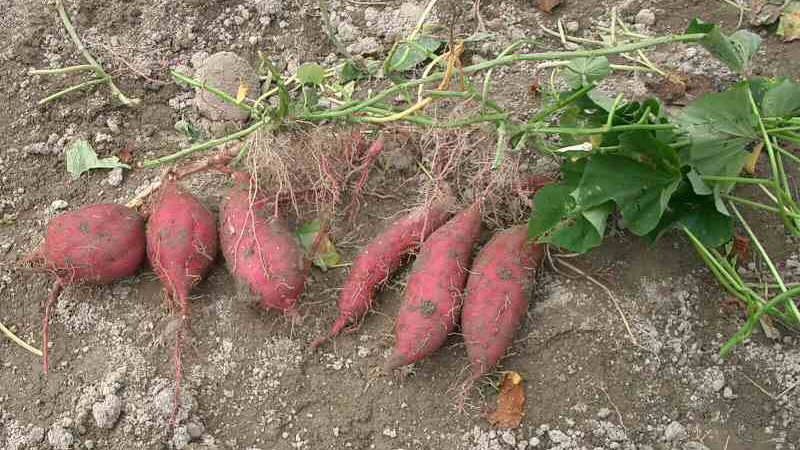 Modified Roots
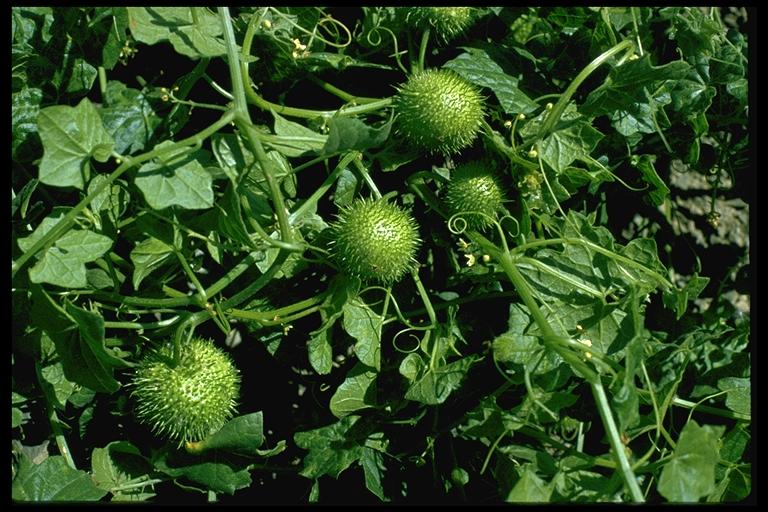 Water Storage
manroot, pumpkin family
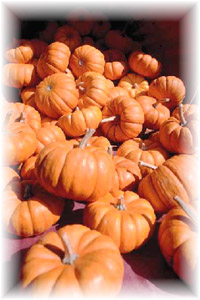 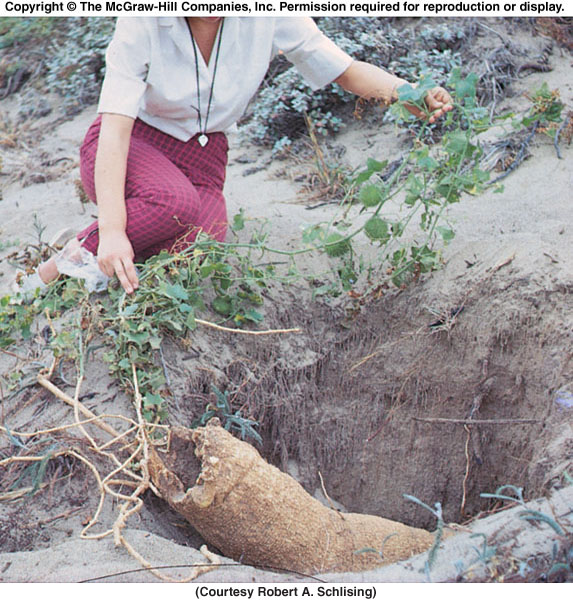 Modified Roots
Propagative Roots which produce adventious buds
cherries, pears
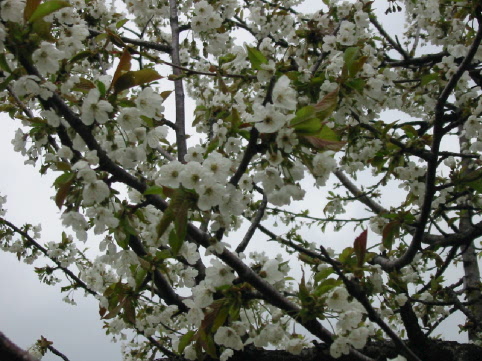 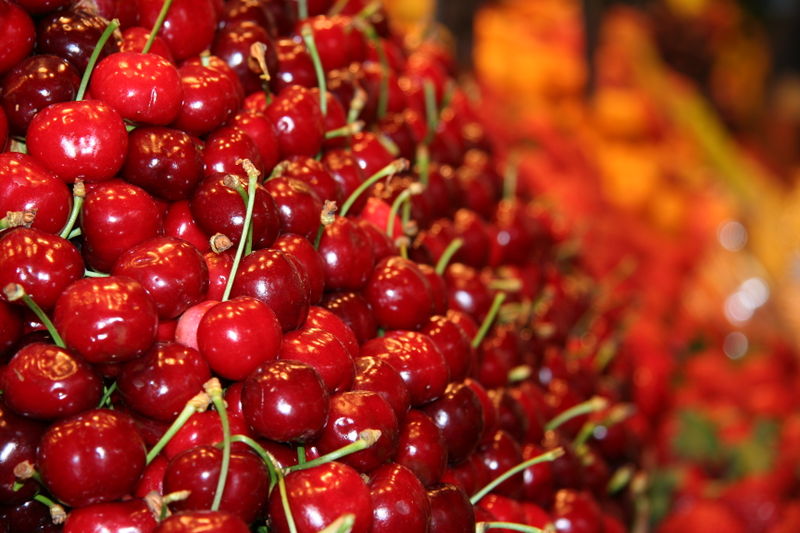 Modified Roots
Pnematophores
Prop Roots
mangroves
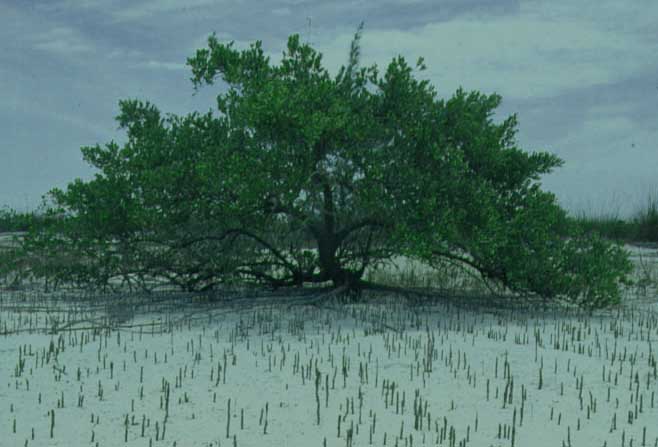 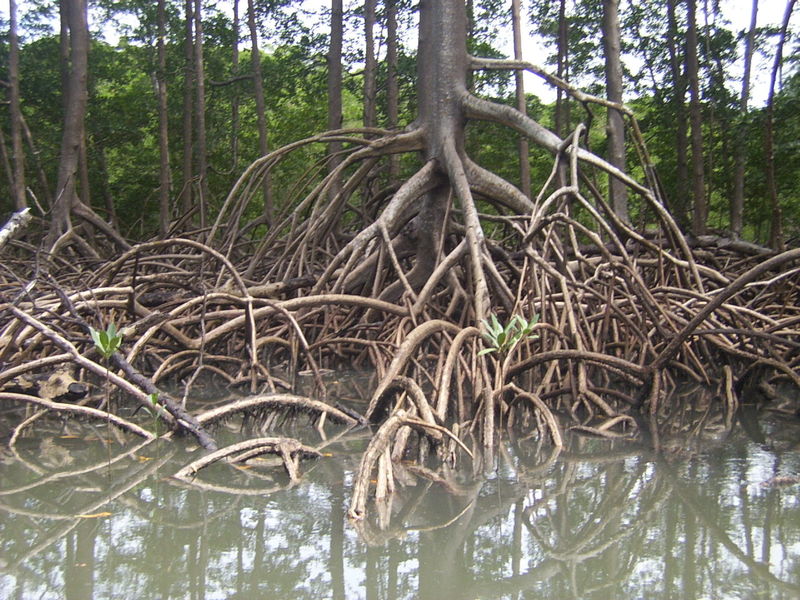 Modified Roots
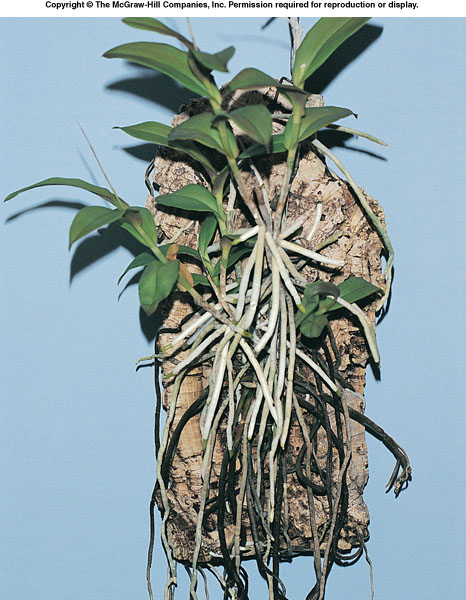 Aerial Roots
orchids, ivies
Modified Roots
Buttress Roots
tropical trees
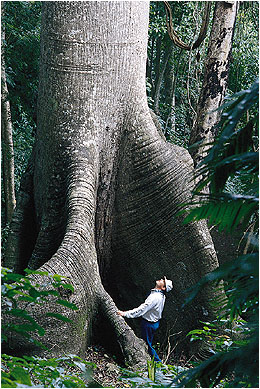 Modified Roots
Haustoria
dodder
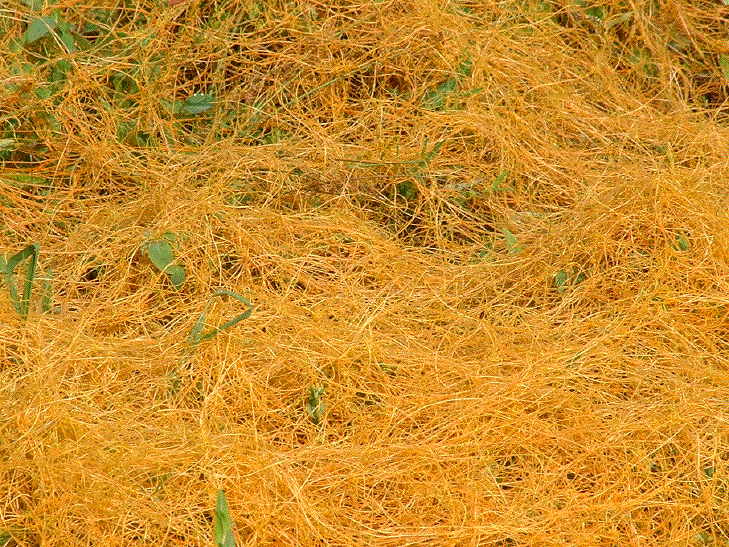 Shoot System
The Shoot System
Made up of Stems, Leaves, Flowers, Fruits
Stems - support, conduction, growth
Leaves - photosynthesis
Flowers - pollination
Fruits - seed protection, dispersal
Stems (Primary Growth)
Protoderm - gives rise to the epidermis
Procambium - gives rise to the stele
xylem and phloem in vascular bundles
dicots - found in ring
monocots - scattered throughout
includes pith in dicots
Ground Meristem
Cortex
Vascular Bundle
Monocot vs. Dicot Stem
Monocot Stem (Inside to Outside)
Ground Tissue
Vascular Bundles
Xylem
Phloem
Fibers
Cortex
Epidermis
Dicot Stem (Inside to Outside)
Pith
Vascular Bundles
Xylem
Phloem
Fibers
Cortex
Epidermis
Stems (Secondary Growth)
Occurs to increase girth (thickness)
Vascular Cambium
produces secondary xylem and phloem
Cork Cambium
produces cork and phelloderm
together these structures are called periderm
Secondary Growth
Secondary Growth of a Stem
Secondary Growth of a Stem (Inside to Outside)
Pith
Primary Xylem
Secondary Xylem (wood)
Vascular Cambium
Secondary Phloem
Primary Phloem
Cortex
Phelloderm
Cork Cambium
Cork
Modified Stems
Stolons - horizontal stems above the ground
Modified Stems
Rhizomes - horizontal stems below the ground
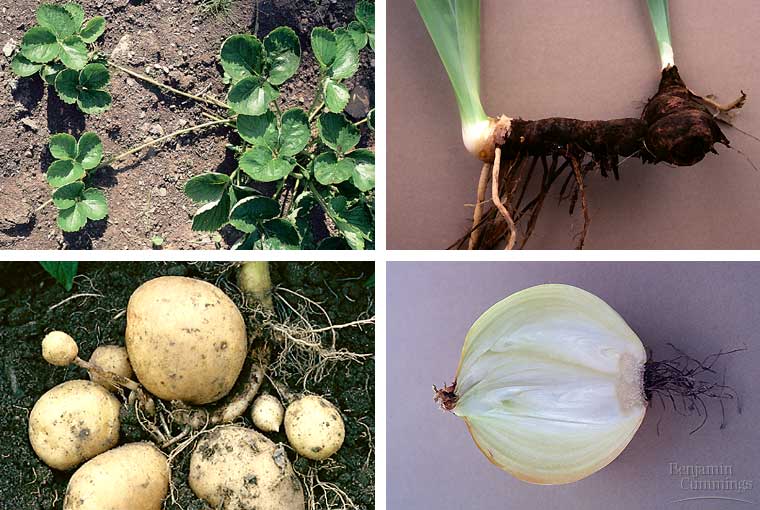 Modified Stems
Tubers - swollen areas of rhizomes
Modified Stems
Bulbs  & Corms - vertical shoots under the ground
Modified Stems
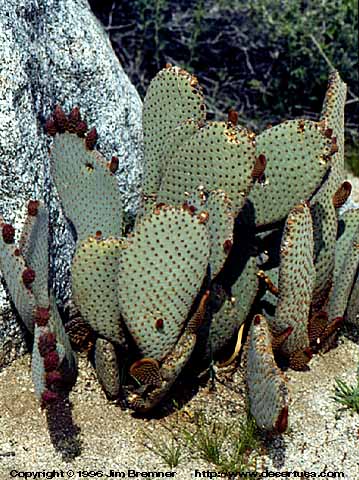 Cladophylls - cactus pads
Leaf Structure
Simple leaf
Compound leaf
Double Compound leaf
Leaf Structure
Leaves
Epidermis
Stomata - openings on underside of leaf
Guard Cells - surround stomata
Cuticle - waxy coating excreted by epidermis
Mesophyll - middle of leaf 
Palisade layer - photosynthesis
Spongy layer - gas exchange
Modified Leaves
Needles - reduce water loss
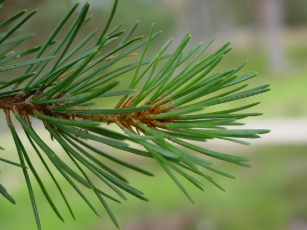 Modified Leaves
Tendrils - long thin leaves for clinging
Modified Leaves
Spines - protection
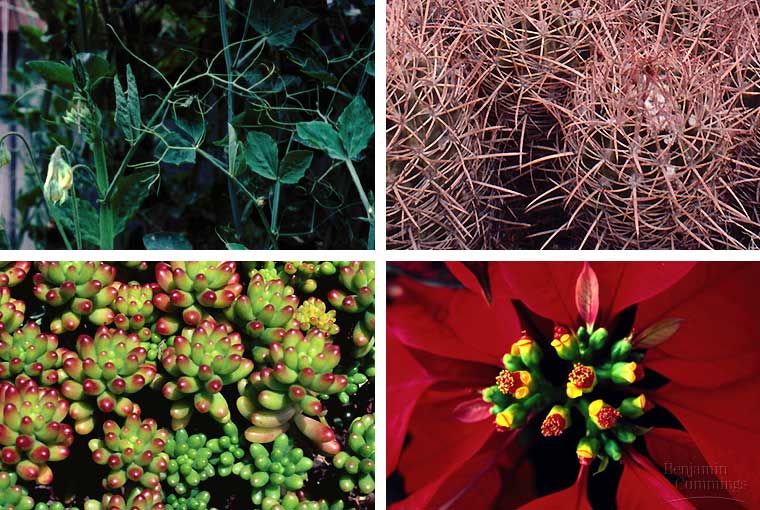 Modified Leaves
Succulents – water storage